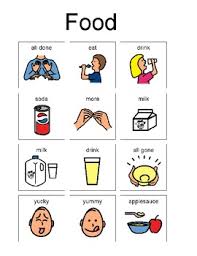 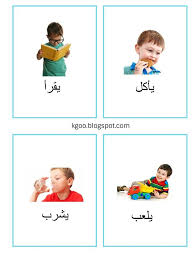 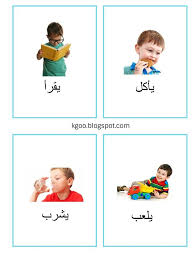 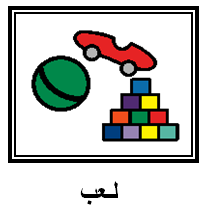 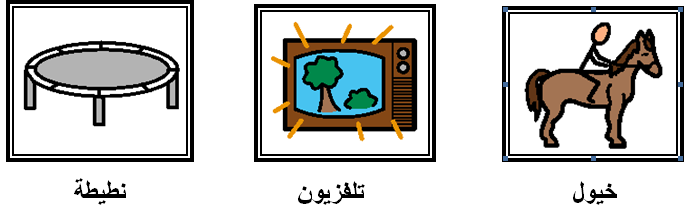 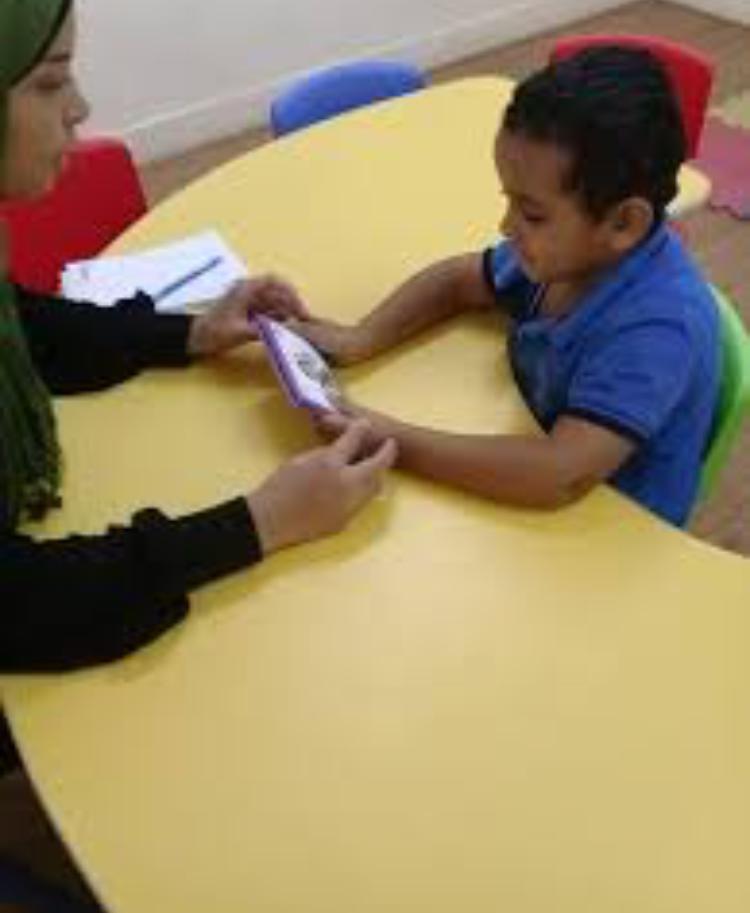 صور لمعلم يطلب من الطفل 
من خلال الصورة
مطابقة اشياء حقيقية مع صورها
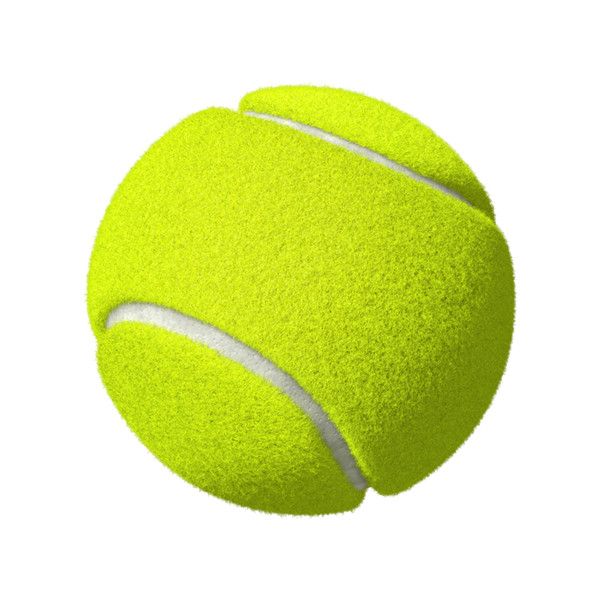 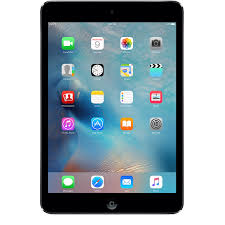 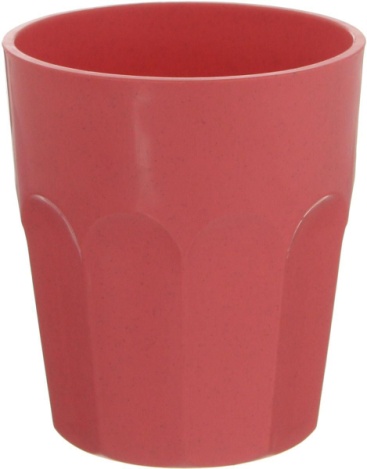 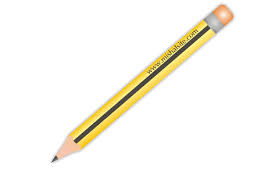 تابع درس المفكرة الصغيرة
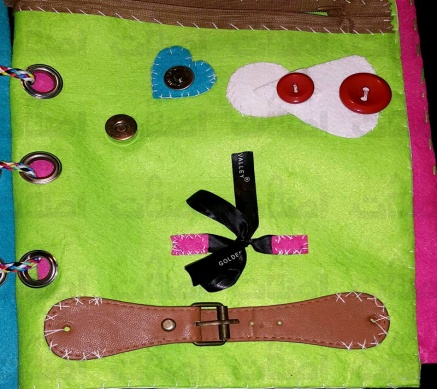 نموذج مقترح
الربط بين والأشياء والكلمات البصرية
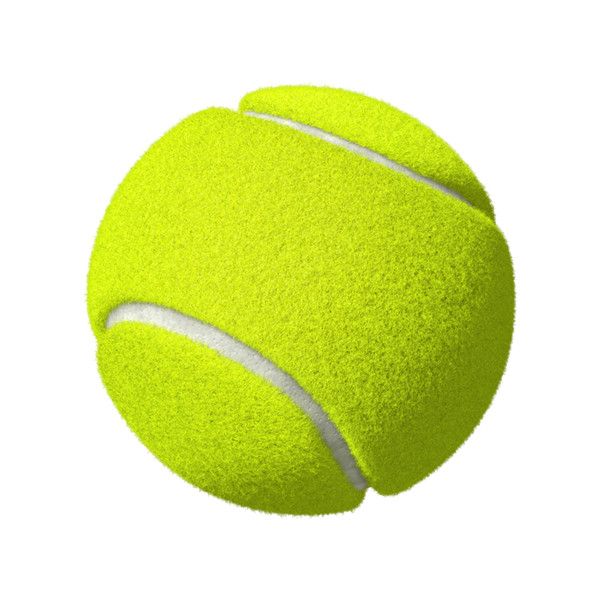 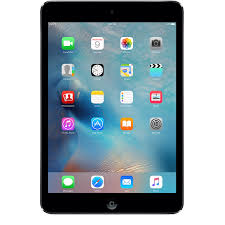 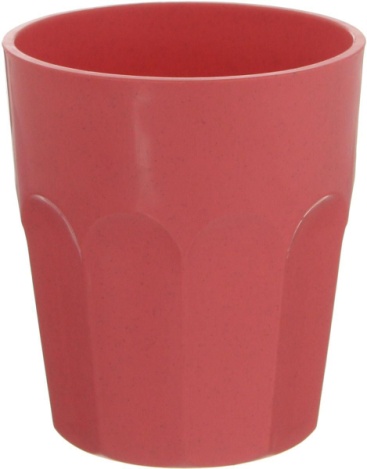 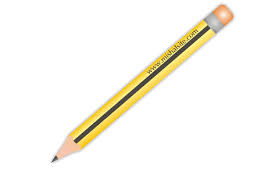 قلم
كرة
كوب
آيباد
مطابقة الصور : صل بخط بين العمود الأول والعمود الثاني
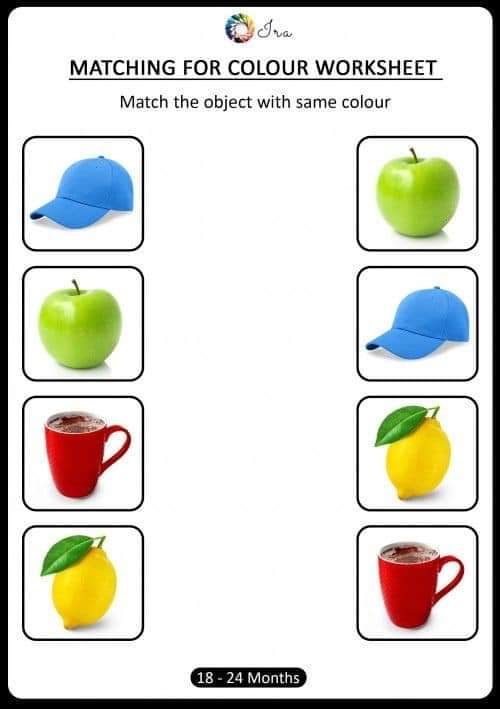